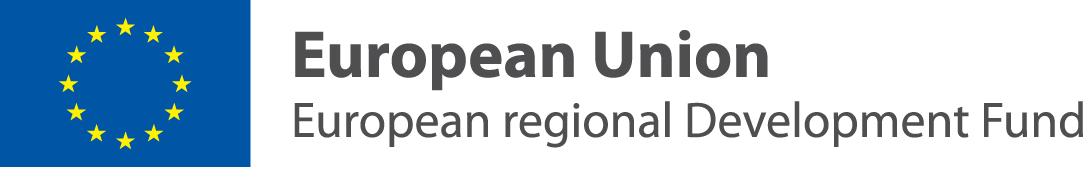 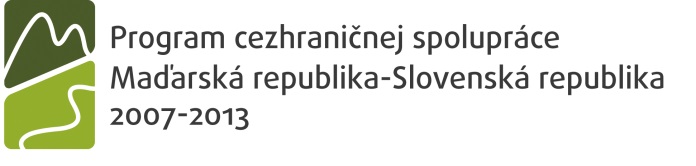 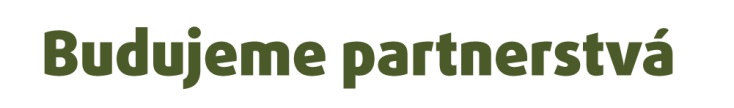 Turistické lákadlá
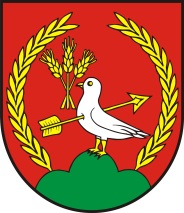 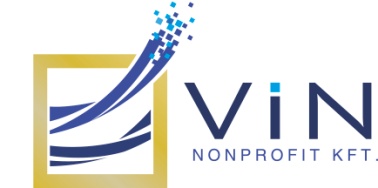 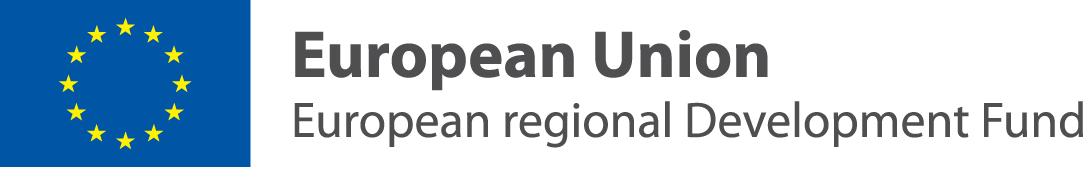 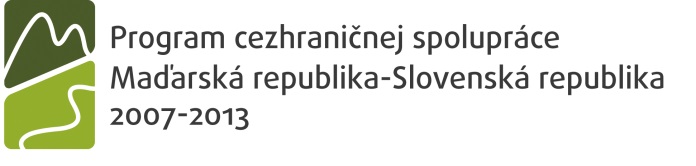 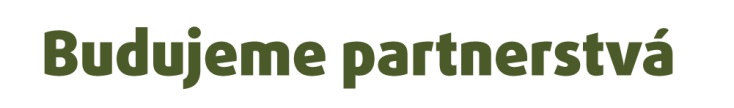 Charakteristika turistických lákadiel
LákadloVonzerő = atrakcia, pamätihodnosť, schopnosť prilákania
Čo vyvolá záujem a dopyt
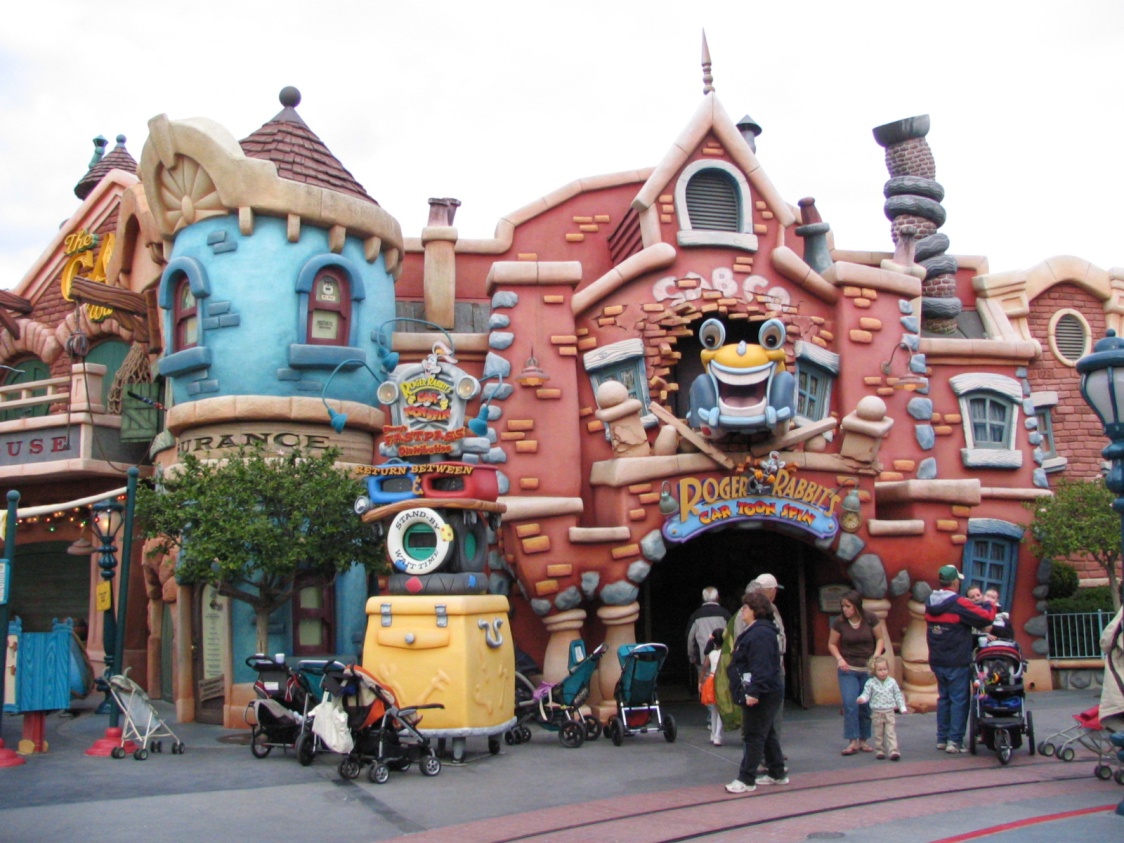 V súčasnej dobe návštevnosť kultúrneho bohatsva patrí do kategórie najnavštevovanejšiích lákadiel, ale umelo vytvorené parky voľného času.
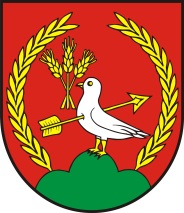 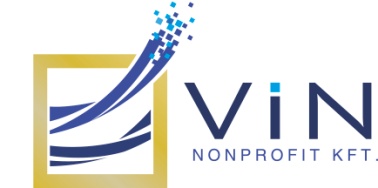 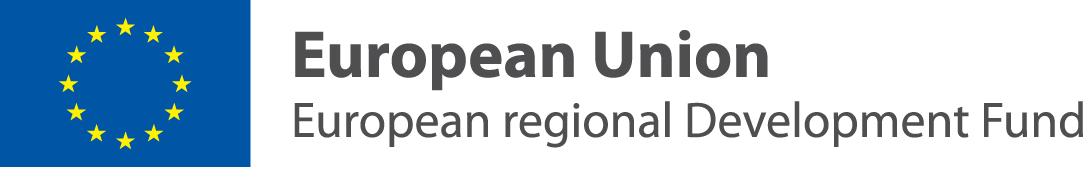 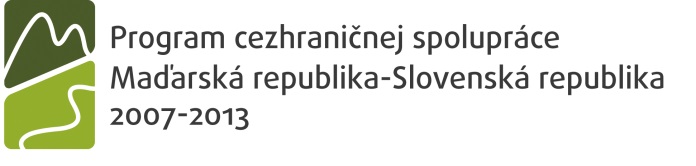 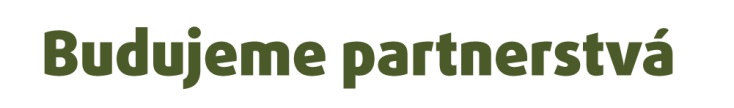 Najnavštevovanejšie svetové parky voľného času
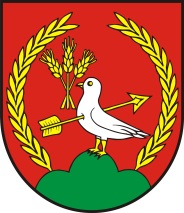 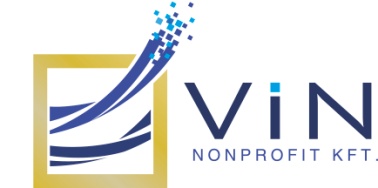 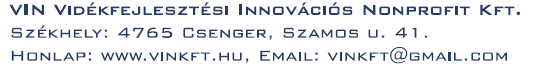 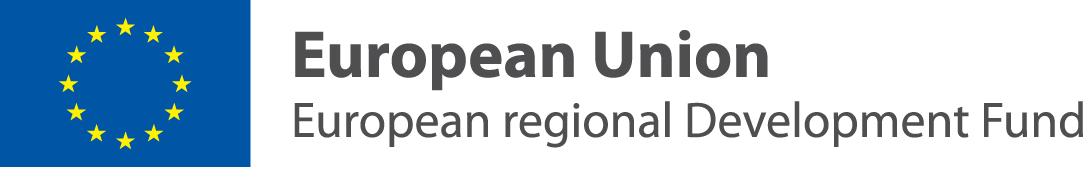 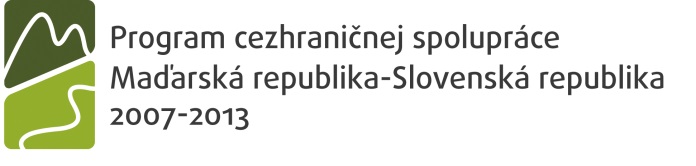 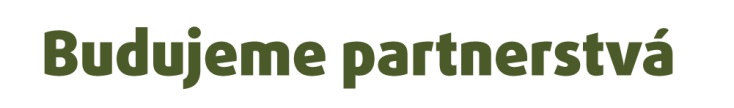 Lákadlom, je to čo priláka návštevníka, aby navštívil danú destináciu.
= Ak čo len jeden turista, návštevník sa spája s danou destináciou, už môžeme hovoriť o  turistikom lákadle?!
Hospodárske uhol pohľadu – vetdy sa stane niečo turistickým lákadlom, keď turistami vyhľadávaná destinácia vygeneruje aj  pre turizmus potrebné procesy.
Hlasovanie
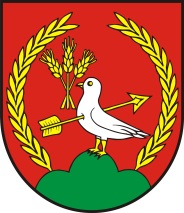 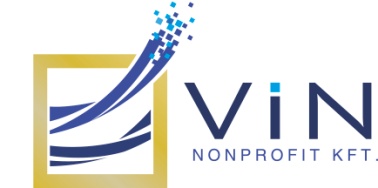 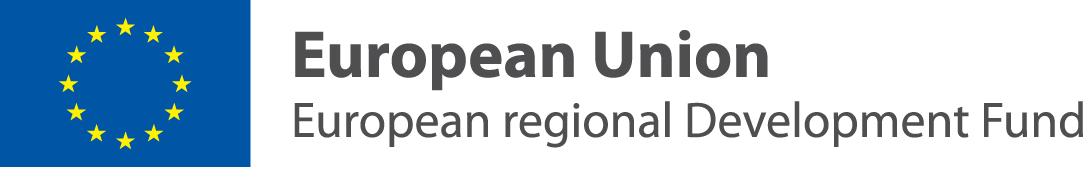 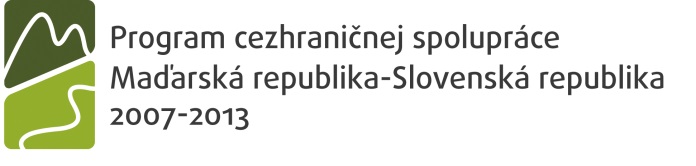 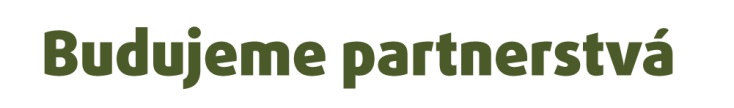 Prvky turistických atrakcií
Fyzické rozšírenie (veľkosť) – Eiffelova veža
Informácie – slávna osobnosť (rodný) dom,  miesto hist. bitiek (Mozart, Perényi, Waterloo, Tiszaújlak)
Legendy/príhody – Púť, Loch Ness, Rákóczi 
City – predošlé dobré zážitky, rodinná tradícia, Verona

Od existenčne nezávislé lákadlá – katagorizovanie podľa aktivít (tendencie, extrémne športy)
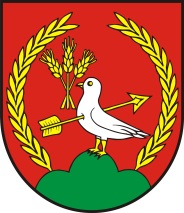 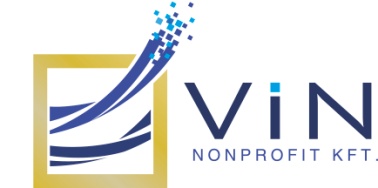 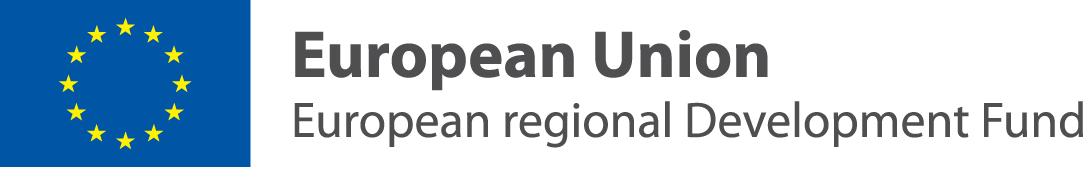 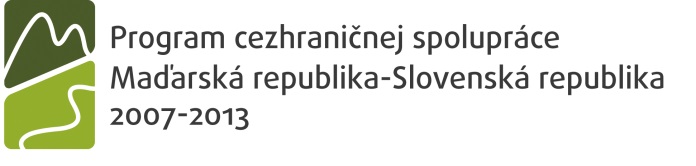 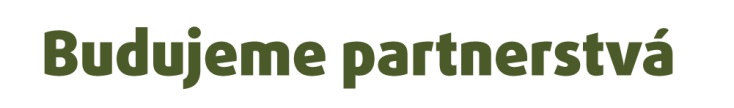 Zaradenie tursistických lákadiel do skupín
A vonzerők genezis szerinti csoportosítása
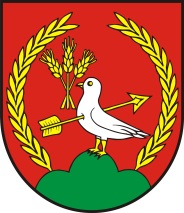 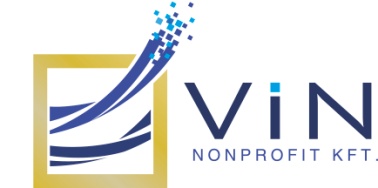 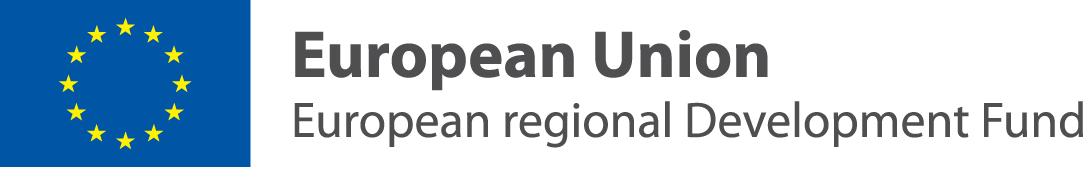 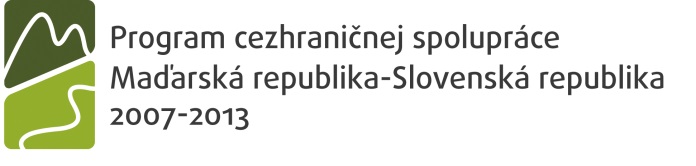 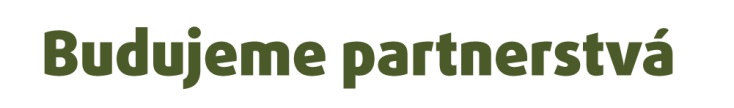 Začlenenie podľa rozsahu
Z akého veľkého územia priláka atrakcia návštevníkov? – Je dôležitá pri jednotlivých turistických produktoch.
Miestne lákadlo?! – neexistuje
Regionálne lákadlo – návšetvníci „z bližšieho okolia” tvoria pomernú časť návštevníkov.
Národné lákadlo – väčšina návštevníkov prichádza z danej krajiny.
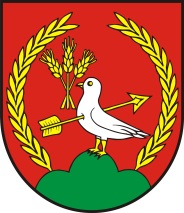 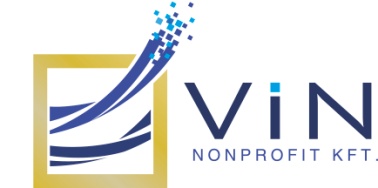 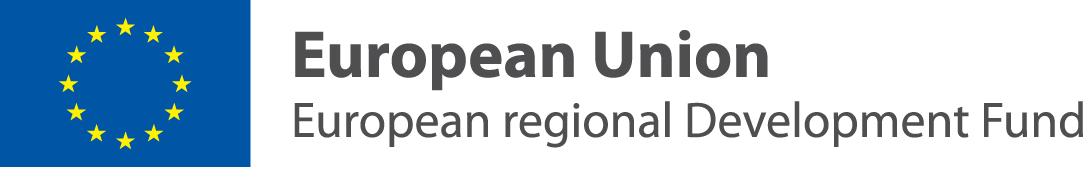 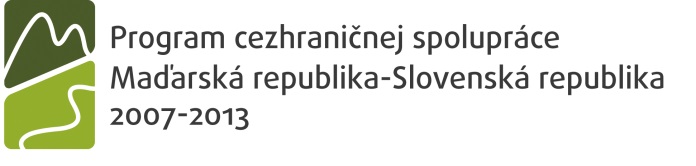 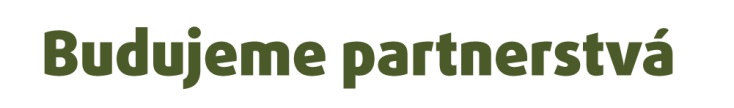 Začlenenie podľa rozsahu
Medzinárodné lákadlo – väčšiná návštevníkov prichádza z okolitých krajín.
Globálne lákadlo – návšteva cieľového územia je nezávislá od vzdialenosti.
Hodnotenie- kvalifikácia. 
Pri hodnotení navštevovanej destinácie je vždy smerodatná kategória  najnavštevovanejšieho lákadla.
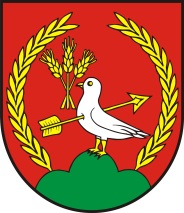 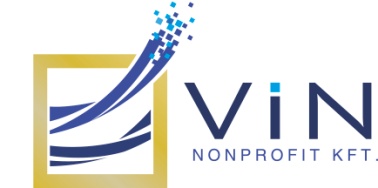 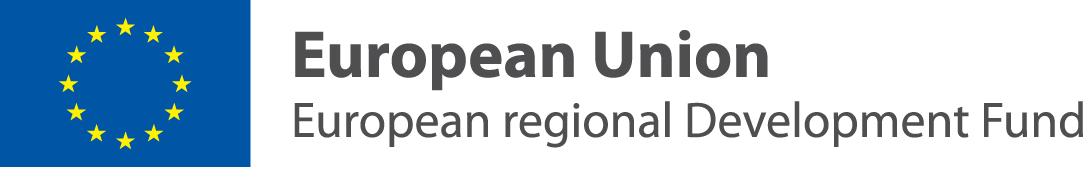 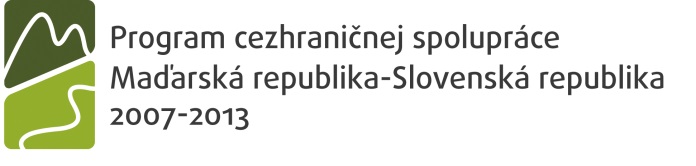 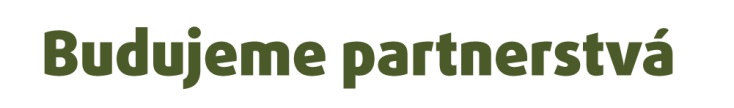 Človekom vytvorené lákadlá turizmu
Historické doby predstavujúce stavby, budovy
Výnimočné stavebné diela
Vzácne zbierky
Verejné diela
Miesta historických udalostí
Zastávky niektorých slávnych ľudí
Legendy/príhody
Sociálne zaradenie- životný priestor vyplývyjúci  pracovnej zaradenosti (obraz mesta alebo dediny)
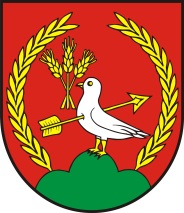 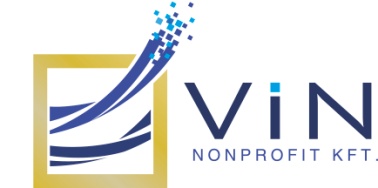 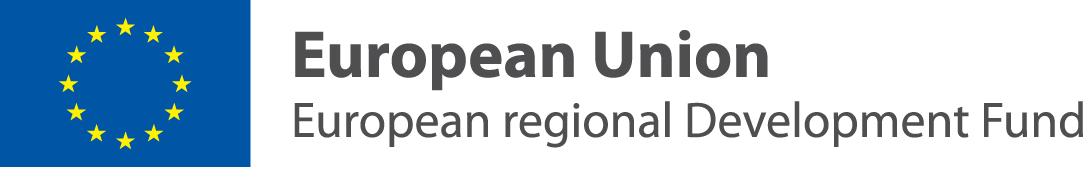 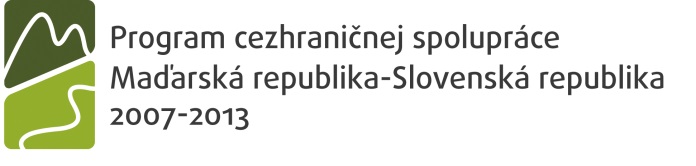 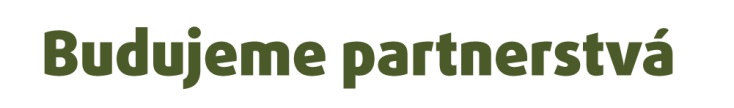 Človekom vytvorené lákadlá turizmu
Kulturálne tradície
Príbuzní, známi, odborní partneri
Formy ľudského spolunážívania
Vzdelávacie centrá, kurzy, školenia
Špirituálne/sakrálne sféry (sväté miesta)
Gastronómia
Produkcia, vo svete práce
Maloobchodná sféra
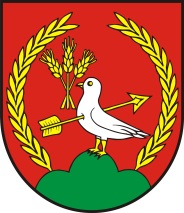 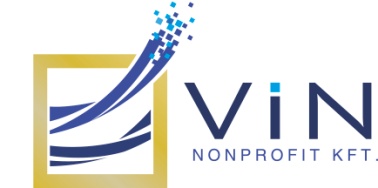 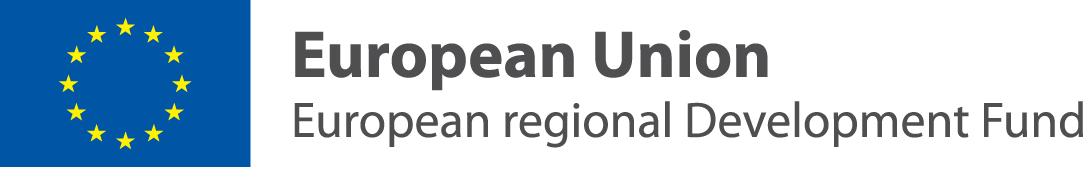 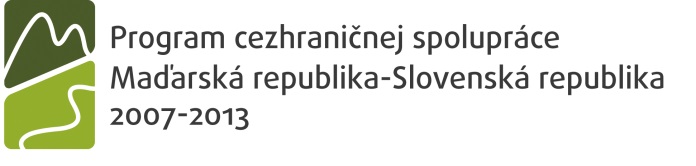 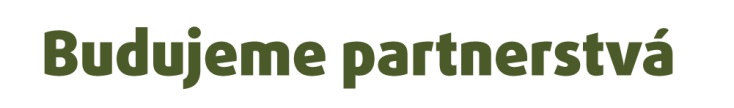 Človekom vytvorené lákadlá turizmu
Zdravotné pobyty
hazardné hry
Fyzickú aktivitu vyžadujúce šlužby a miesta
Naj….
Negatívne stránky
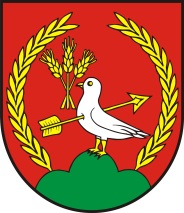 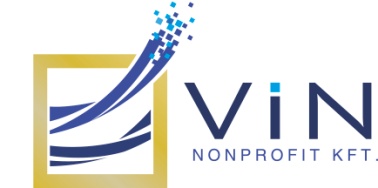 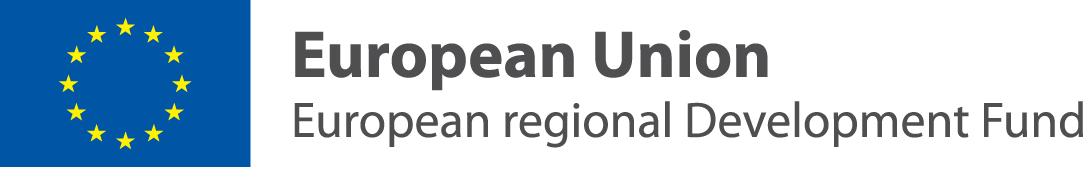 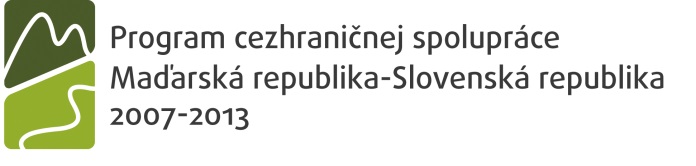 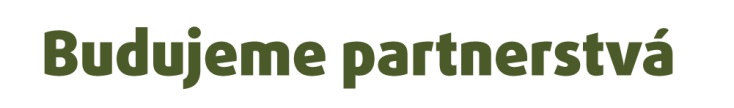 Prírodné lákadlá turiszmu
vody
podnebie a niektoré  poveternostné charakteristiky
Reliéf
Umiestnenie
Nadmorksá výška
Vulkanizmus
Astronomické javy
Flóra a fauna
Krása krajiny
Pôdne podmienky
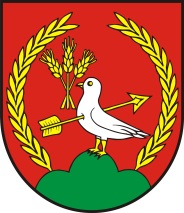 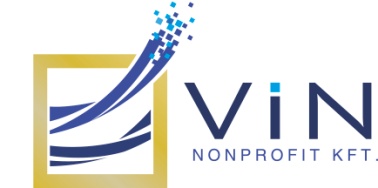 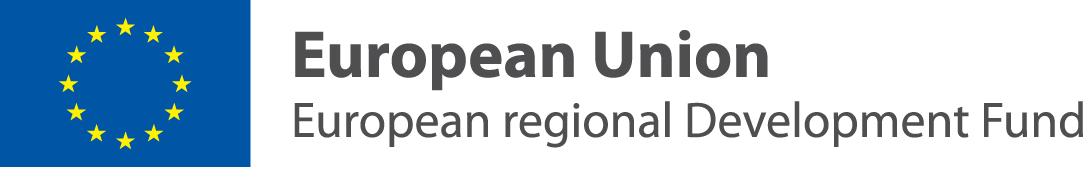 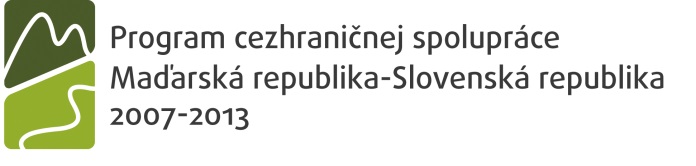 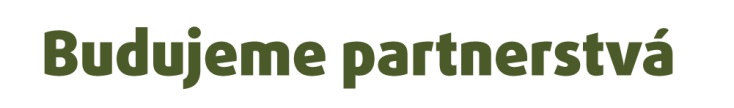 Ďakujem za pozornosť!
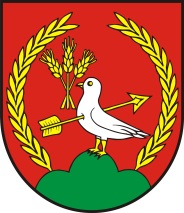 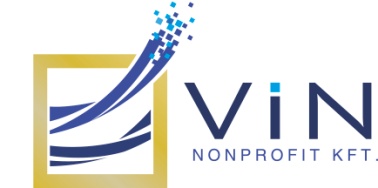